Презентация на тему «Зимушка-зима»во второй младшей группе
Выполнила: воспитатель
Мутина Светлана Михайловна
Белый снег пушистый
     В воздухе кружится
     И на землю тихо 
     Падает, ложится.
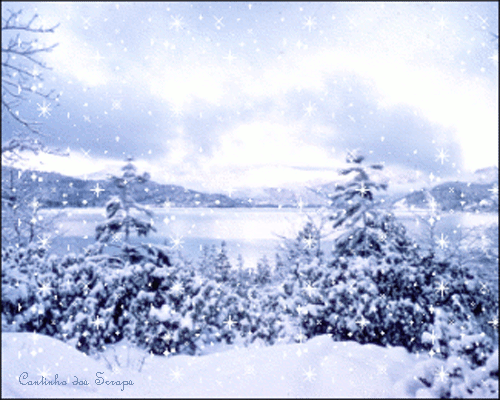 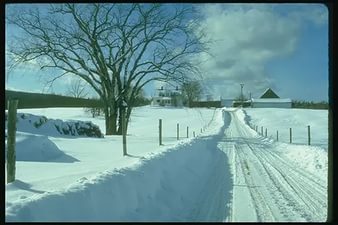 Снег лежит на дорогах
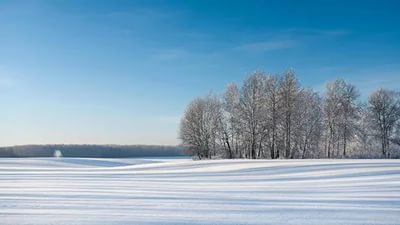 на полях
На крышах домов
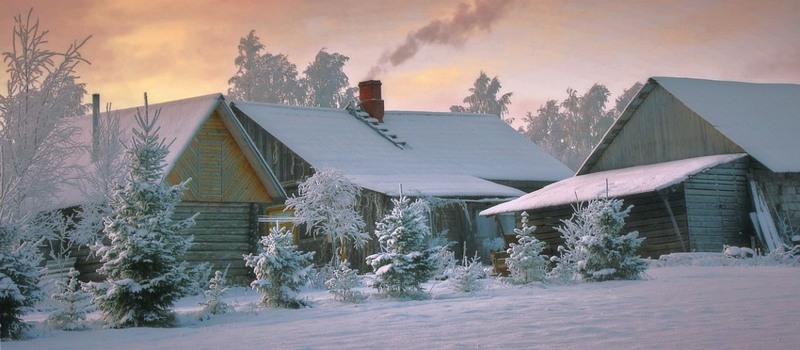 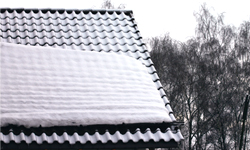 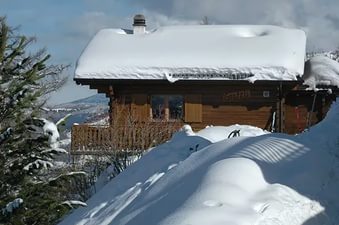 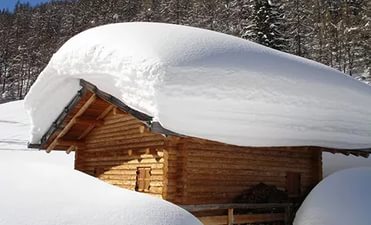 На деревьях
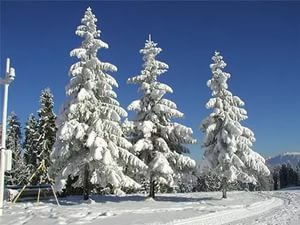 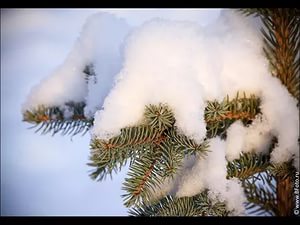 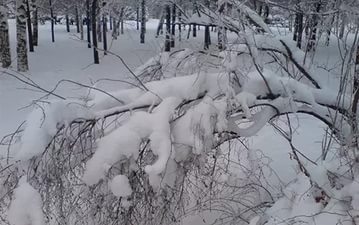 Игры-забавы: катание на горке, на коньках, на лыжах, на санках.
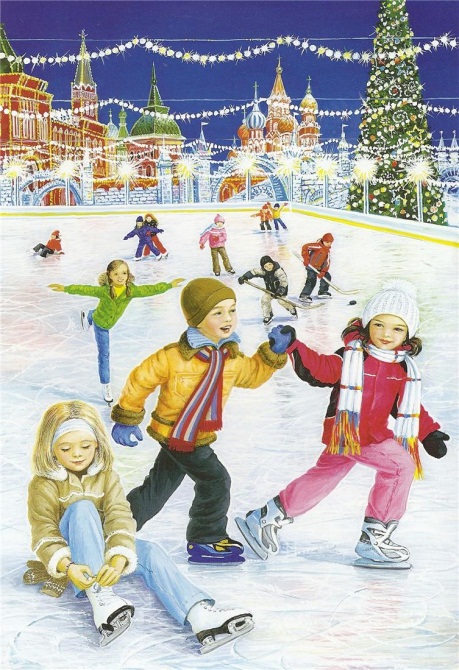 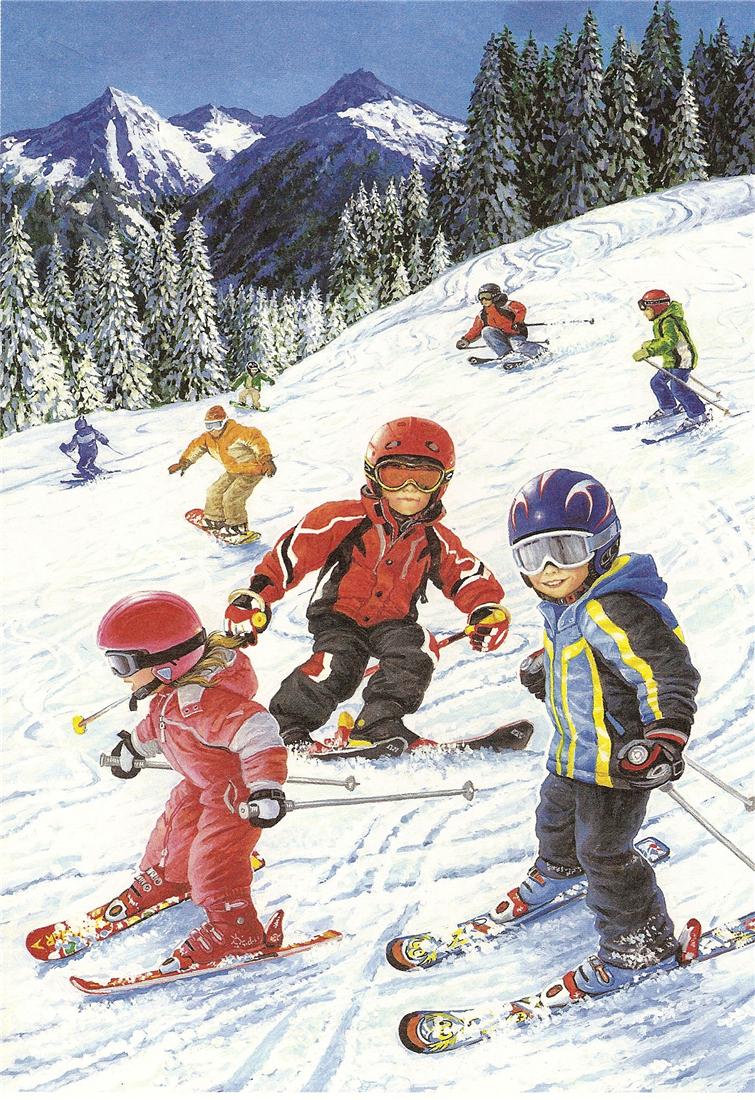 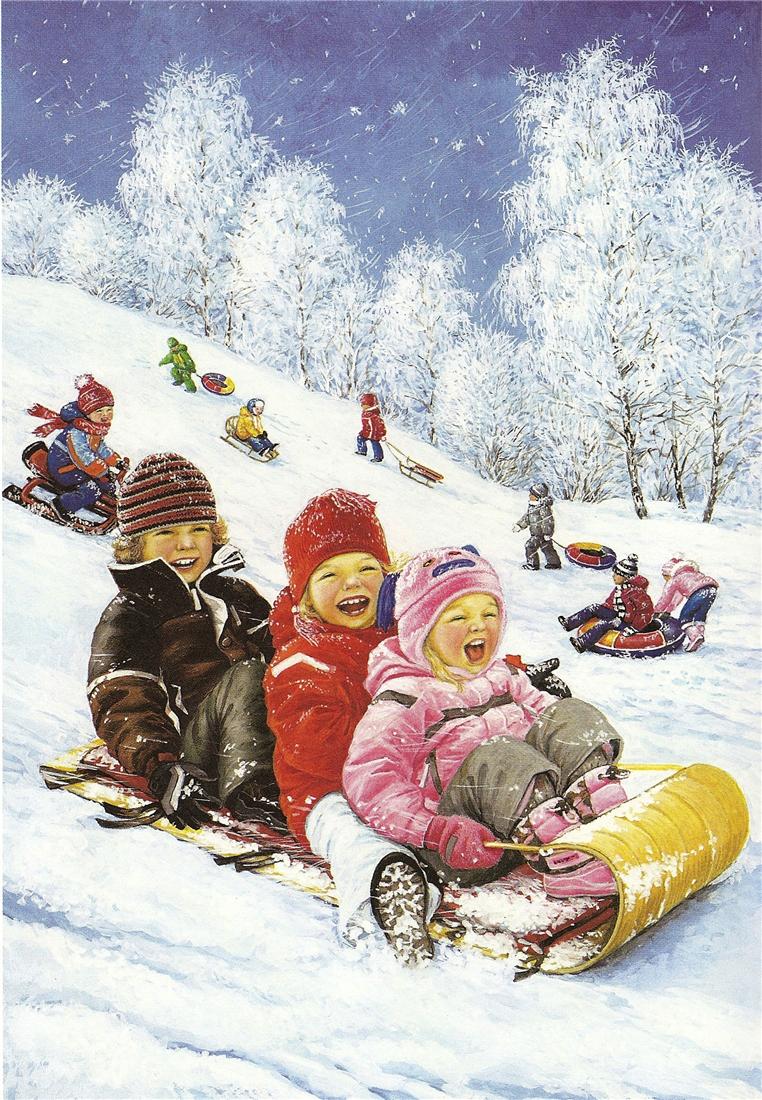 Катание с горки, лепка снеговика, игры в снежки
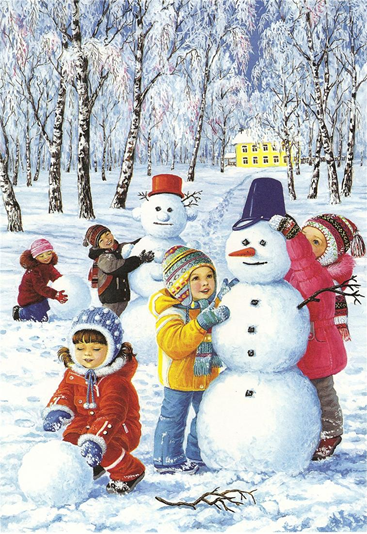 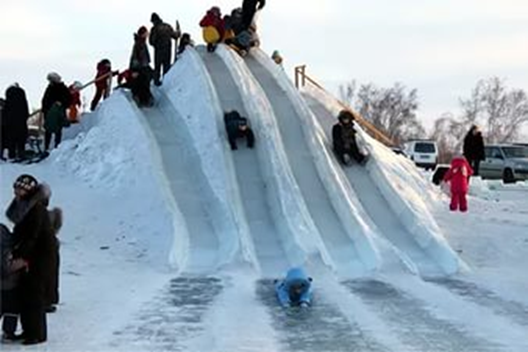 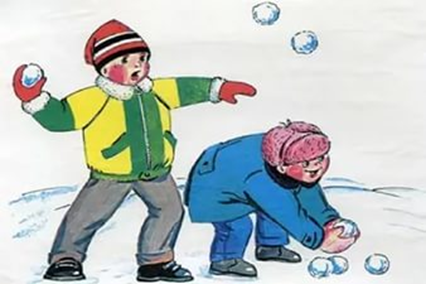 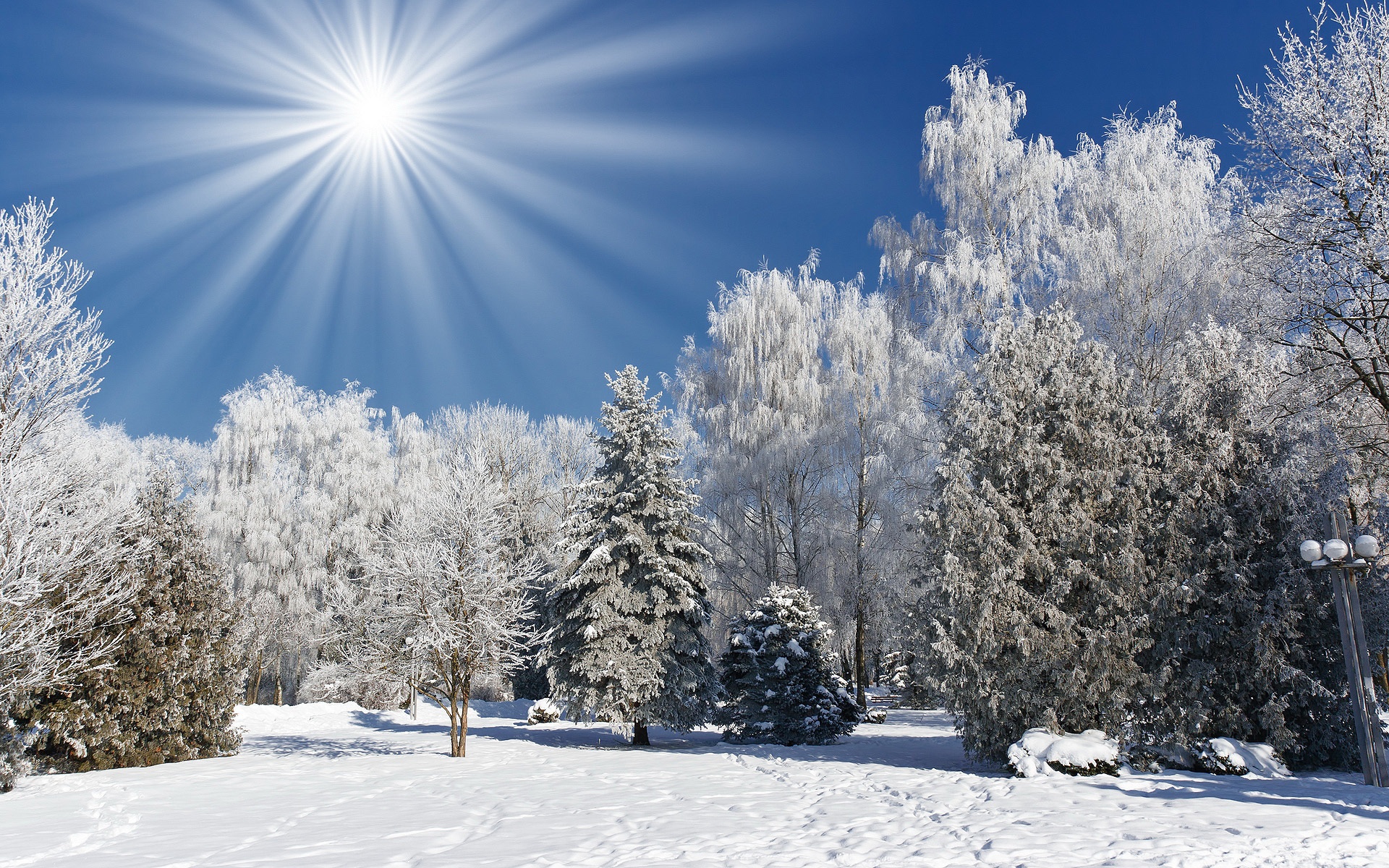 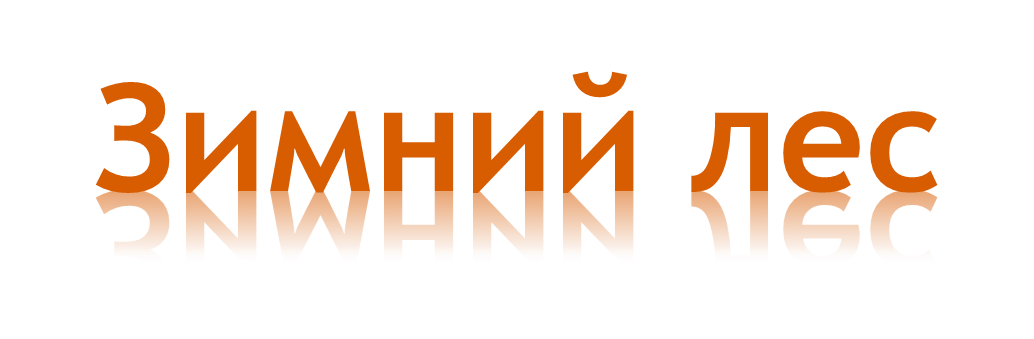 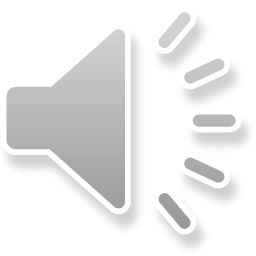 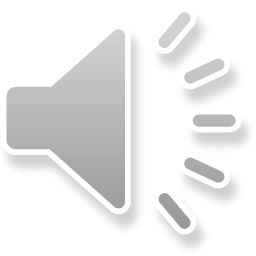 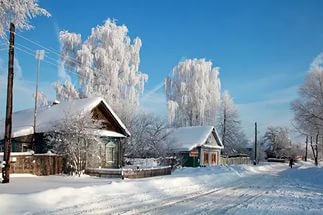 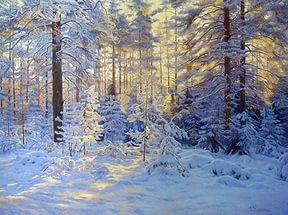 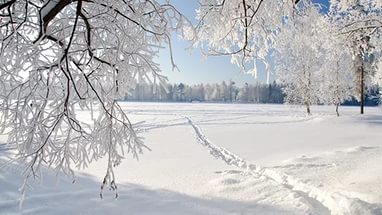 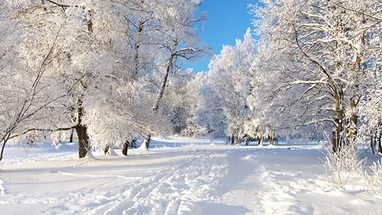 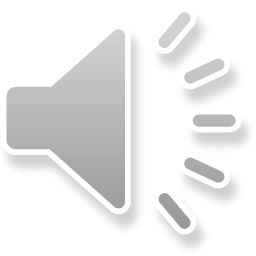 Красота зимней природы